LESSON 4.8
Analyzing Graphs of Polynomial Functions
Today you will:
Use x-intercepts to graph polynomial functions
Use “Location Principle” to identify zeros of polynomial functions
Find “Turning Points” and identify “Local Maximums” and “Local Minimums” of graphs of polynomial functions
Identify “Even Functions” and “Odd Functions”
Practice using English to describe math processes and equations
Core Vocabulary:
Local maximum, p 214
Local minimum, p 214
Even function, p 215
Odd function, p 215
Prior:
End behavior
Increasing
Decreasing
Symmetric about the y-axis
Graph the function
SOLUTION
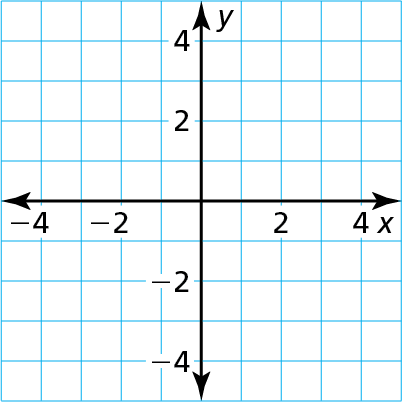 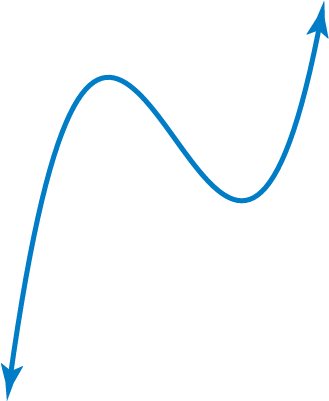 (-3,0)
Step 2   Plot points between and beyond the x-intercepts.
(2,0)
Step 4   Draw the graph so that it passes through the plotted points and has the
              appropriate end behavior.
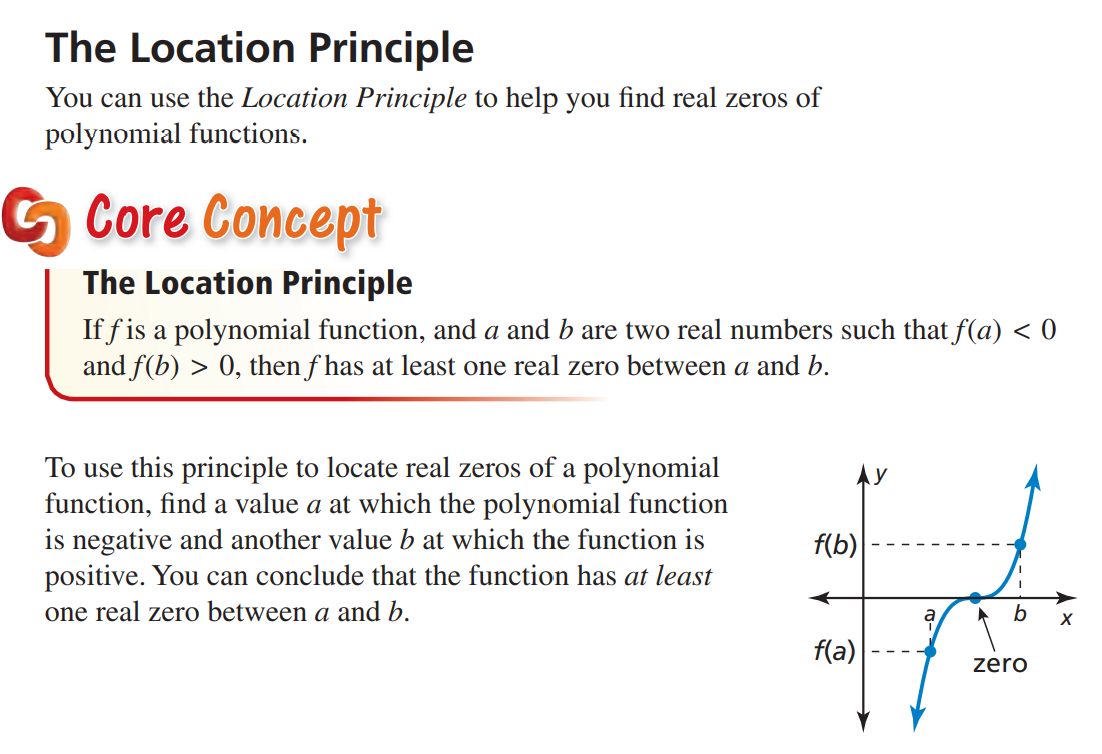 Find all real zeros of
SOLUTION
Step 1   Use a graphing calculator to make a table.
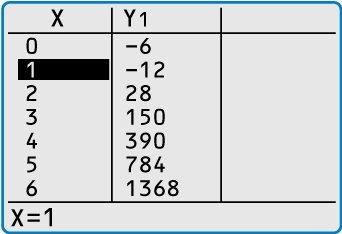 From the factorization, there are three zeros. The zeros of f are
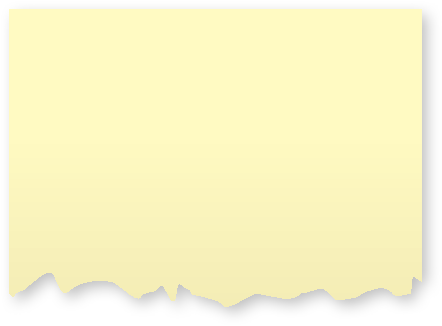 Check
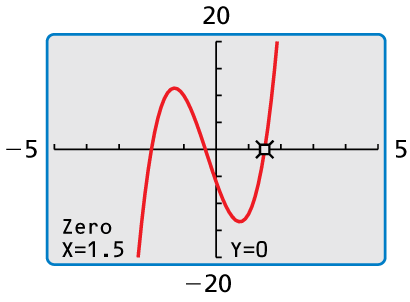 Check this by graphing f.
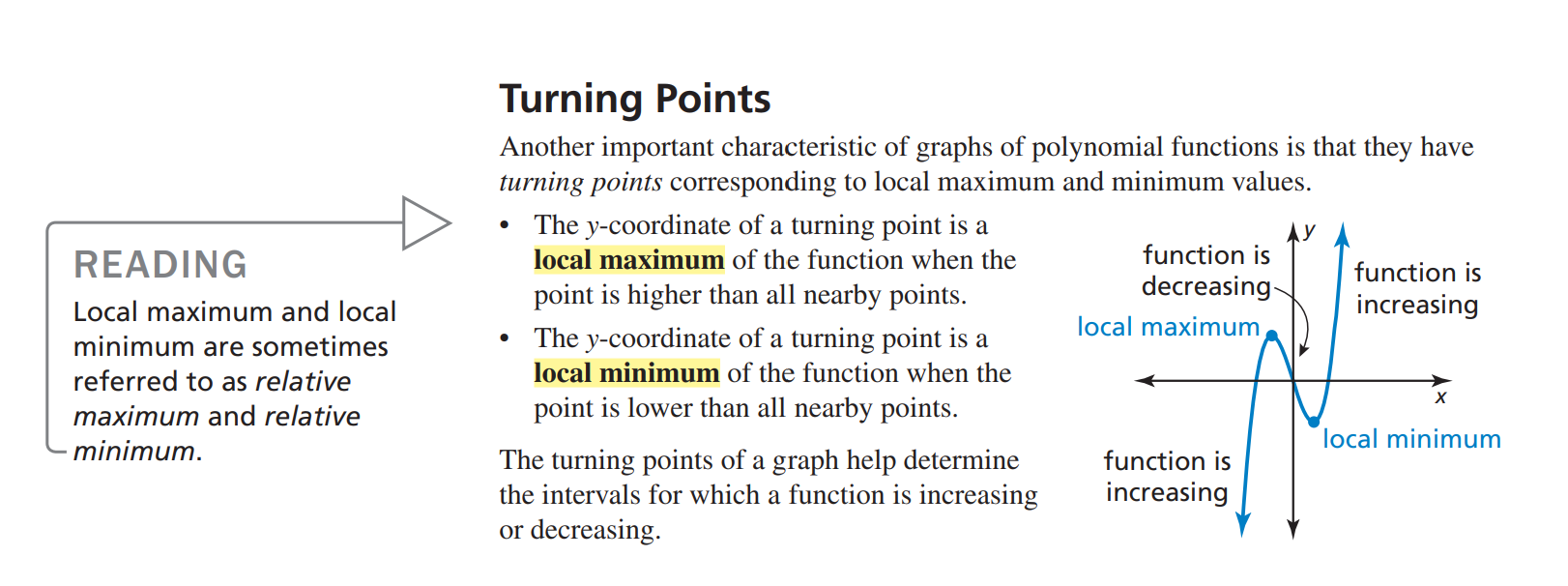 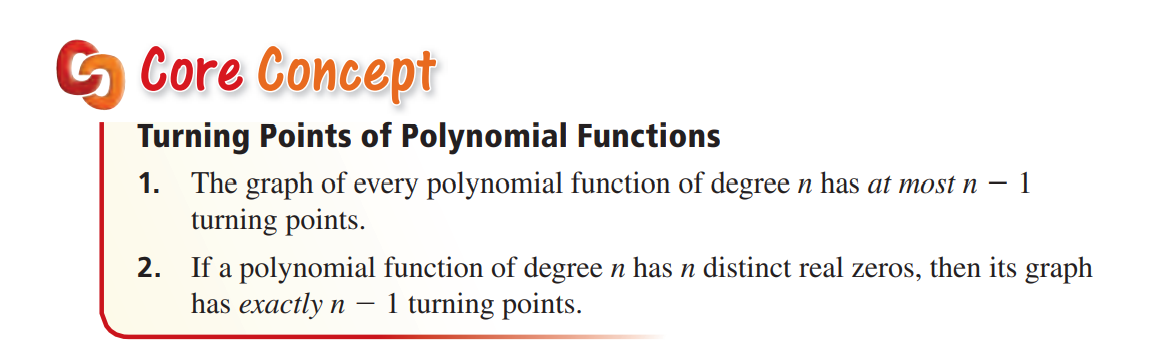 Graph each function. Identify the x-intercepts and the points where the local
maximums and local minimums occur. Determine the intervals for which each
function is increasing or decreasing.
SOLUTION
Use a graphing calculator to graph the function. 
       The graph of f has one x-intercept and two turning points. 
       Use the graphing calculator’s zero, maximum, and minimum features to
       approximate the coordinates of the points.
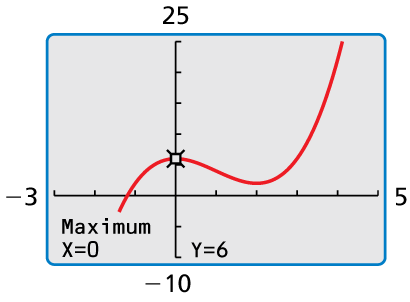 b. Use a graphing calculator to graph the function. The graph of g has four
    x-intercepts and three turning points. Use the graphing calculator’s zero, maximum,
    and minimum features to approximate the coordinates of the points.
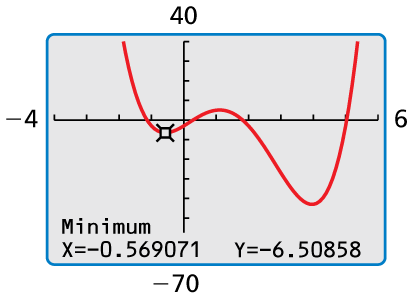 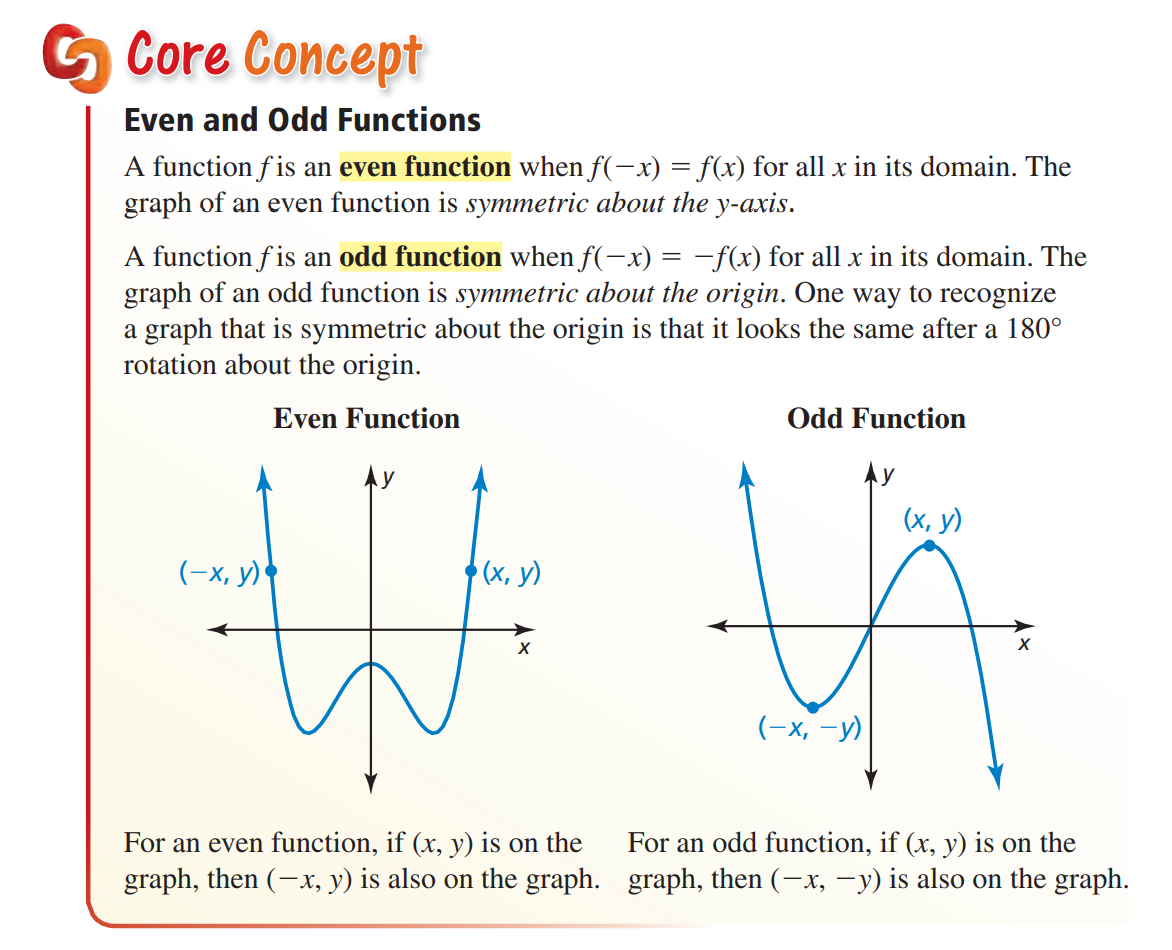 IMPORTANT NOTE:

This is NOT
…repeat NOT…
…(did I say NOT?)…
…NOT NOT NOT…

the same as even degree
or odd degree

This is about SYMMETRY
Determine whether each function is even, odd, or neither.
SOLUTION
Homework
Pg 216, #3-45 odd